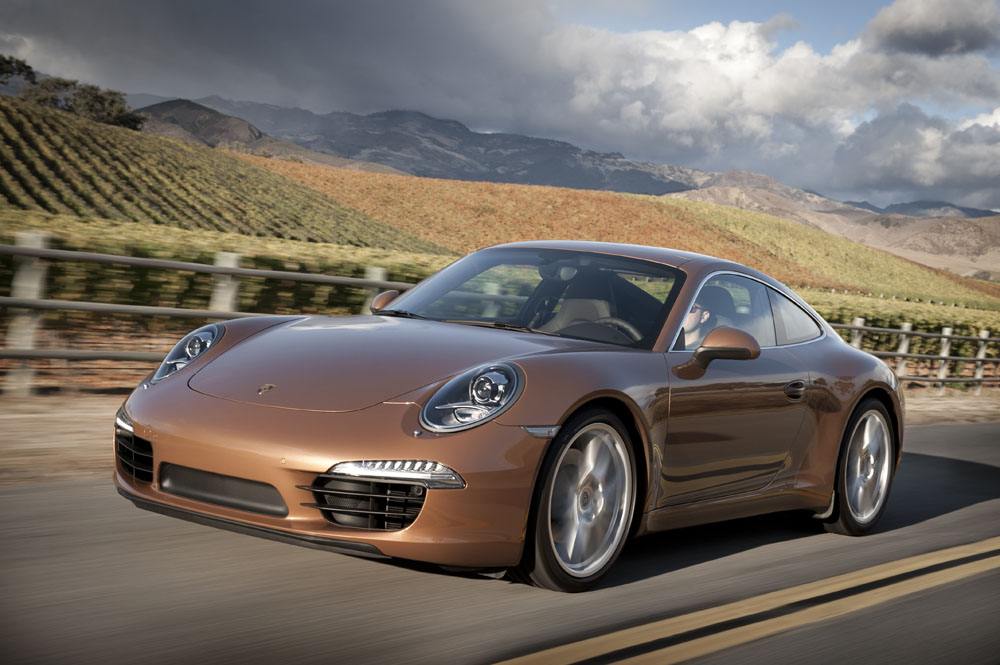 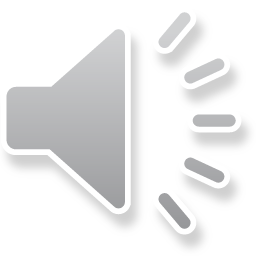 PEP, M3U9, Wheels—“Car culture”
Song: Speed
Singer：Montgomery Gentry
Editor: Lucy     肖潇 
单位：华南师范大学
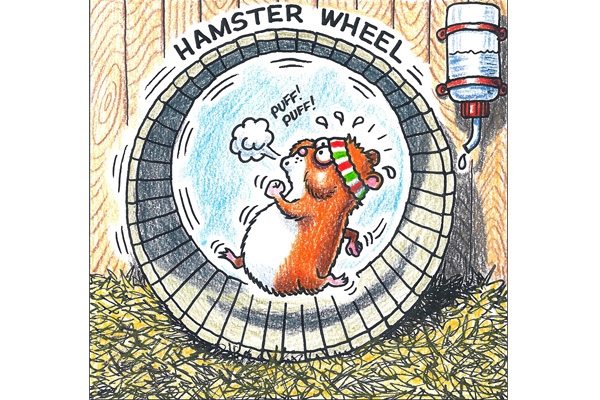 I'm tired of spinning my wheels
I need to find a place where my heart can go to heal
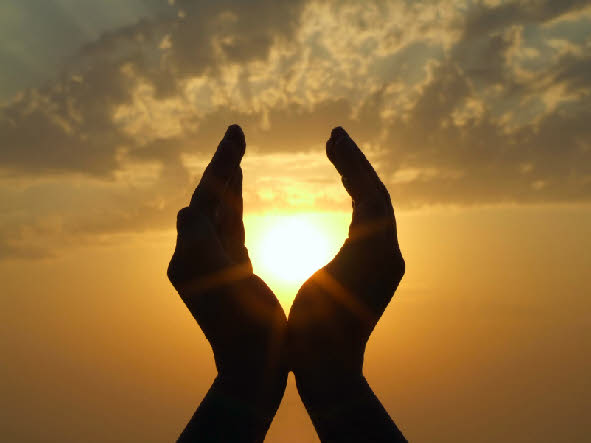 I need to get there pretty quick
Hey mister, 
what you got out on that lot you can sell me in a pinch
Maybe one of them souped up muscle cars
The kind that makes you think 
you're stronger than you are
Color don't matter,
no I don't need leather seats
All that really concerns me is:
Speed
How fast will it go
Can it get me over her quickly
Zero to sixty, 
can it outrun her memory
Yeah, what I really need
Is an open road
An' a whole lot of speed
I'd like to trade in this old truck
'Cause it makes me think of her and that just slows me up
See, it's the first place we made love where we used to sit and talk
On the tailgate all night long, 
but now she's gone
An' I need to move on
So give me：
Speed, an' how fast will it go
Can it get me over her quickly
Zero to sixty, 
can it outrun her memory
Yeah, what I really need
Is an open road
An' a whole lot of speed
Throw me them keys so I can put some miles between us
Tear off that rear view mirror, there's nothing left to see here, yeah
Let me lean on that gas, 
oh she catches up fast
So give me:
Speed
How fast will it go
Can it get me over her quickly
Zero to sixty, 
can it outrun her memory
Yeah, what I really need
Is an open road
An' a whole lot of speed
That's what I need
I'm tired of spinning my wheels
I'm tired of spinning my wheels
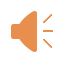 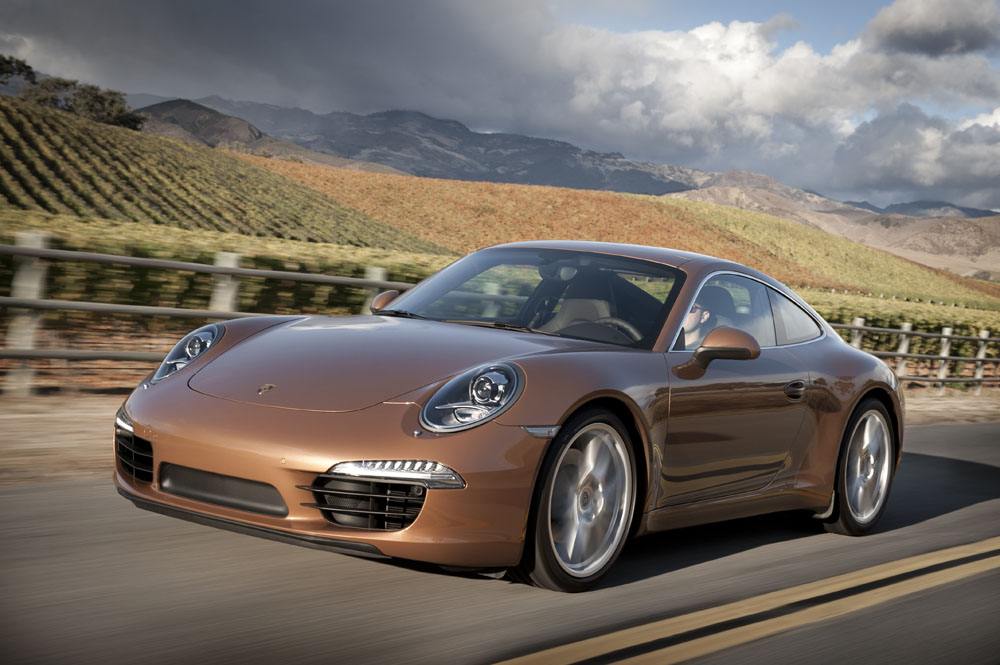 Thank you!